ВОСПИТАНИЕ - целенаправленный процесс формирования личности
Презентация 
к интерактивному занятию 
для студентов специальности
«Музыкальное образование»
Педагог – к.п.н. Пенина С.Н.
ЗАДАЧИ
1. Формировать представления о сущности воспитания как целенаправленном процессе формирования личности. 

2. Раскрыть смысл основных понятий теории воспитания (цели, принципы, механизмы, виды).

3. Развивать умение применять знание теории воспитания  на практике (в ходе анализа конкретных ситуаций и активизации личностного опыта).

4. Воспитывать интерес к профессии и неравнодушное отношение к проблемам воспитания современных детей.
ПЛАН ЗАНЯТИЯ
1.	Понятие воспитания.
2.	Цели воспитания.
3.	Механизмы воздействия в воспитании.
4.	Принципы воспитания.
5.	Виды воспитания.
1. ПОНЯТИЕ ВОСПИТАНИЯ
ЗАДАНИЕ 1

Рассмотрите рисунки на следующем слайде. Выделите с их помощью 
3-4 сущностные характеристики 
понятия воспитания. 


*Какие из рисунков имеют позитивный, 
а какие негативный смысл?
1. ПОНЯТИЕ ВОСПИТАНИЯ
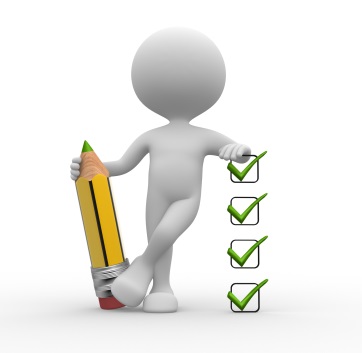 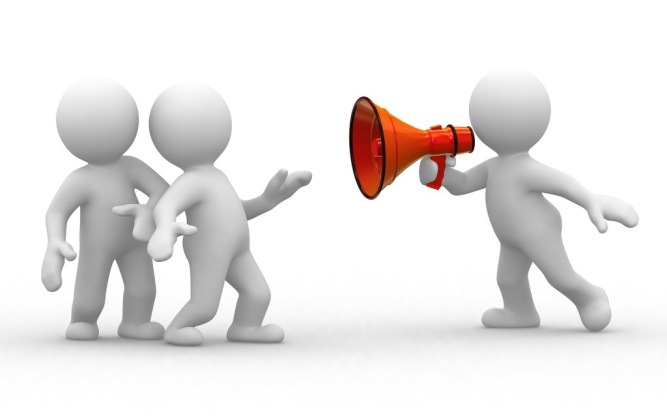 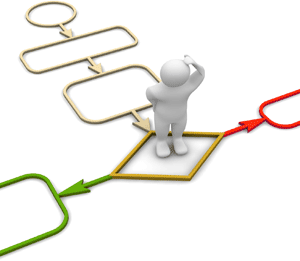 2
1
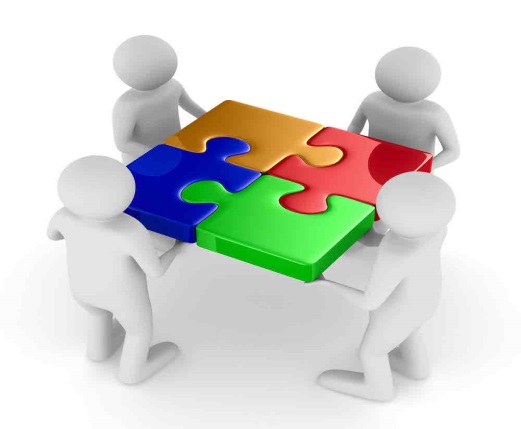 3
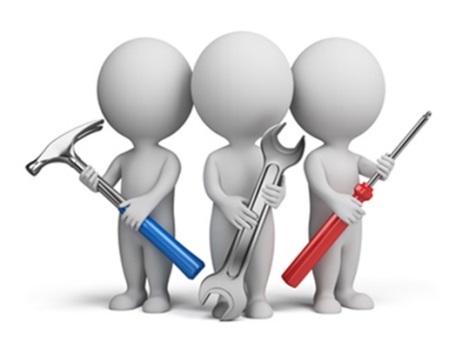 4
5
1. ПОНЯТИЕ ВОСПИТАНИЯ
ОТВЕТ 1

Общепринятого определения воспитания нет. 
Его можно рассматривать 
как воздействие (рисунок 1)
как ценность (рисунок 2) 
как процесс (рисунок 3)
как деятельность (рисунок 4) 
как взаимодействие (рисунок 5)
как общественное явление
как систему и т.д. 

Каждое из этих значений справедливо, но ни одно из них 
не позволяет охарактеризовать воспитание в целом.


*Негативный смысл имеет рисунок 1. Однако нельзя отрицать, 
что в некоторых случаях воспитание как воздействие необходимо.
1. ПОНЯТИЕ ВОСПИТАНИЯ
ЗАДАНИЕ 2

Какое отношение к воспитанию имеет рисунок 6?







*Подойдет ли ему название в виде термина 
с началом «инфо…»?«взаимо…»? «само…»?
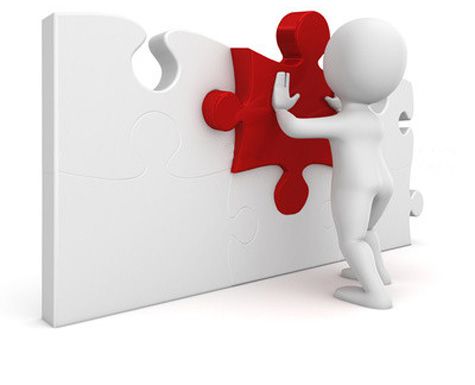 6
1. ПОНЯТИЕ ВОСПИТАНИЯ
ОТВЕТ 2

Рисунок 6, скорее всего, показывает, 
что воспитание осуществляется 
не только усилиями специалистов. 
Огромную роль играет активность самого человека. 


*Рисунок 6 можно назвать «Самовоспитание».
1. ПОНЯТИЕ ВОСПИТАНИЯ
ЗАДАНИЕ 3
Исправьте ошибки в следующих блоках.
ВОСПИТАНИЕ
В УЗКОМ СОЦИАЛЬНОМ
СМЫСЛЕ -
ВОСПИТАНИЕ
В ШИРОКОМ СОЦИАЛЬНОМ
СМЫСЛЕ -
передача накопленного опыта 
от старшего поколения младшему
организованное, целенаправленное воздействие 
коллектива, воспитателей 
с целью формирования у воспитуемого 
заданных качеств 
в условиях учебно-воспитательных учреждений
ВОСПИТАНИЕ
В ШИРОКОМ ПЕДАГОГИЧЕСКОМ
СМЫСЛЕ -
ВОСПИТАНИЕ
В УЗКОМ ПЕДАГОГИЧЕСКОМ
СМЫСЛЕ -
процесс и результат 
воспитательной работы, 
направленной на решение 
конкретных воспитательных задач
направленное воздействие на человека общественных институтов с целью формирования у него знаний, взглядов и убеждений, подготовки к жизни
1. ПОНЯТИЕ ВОСПИТАНИЯ
ОТВЕТ 3
ВОСПИТАНИЕ
В УЗКОМ СОЦИАЛЬНОМ
СМЫСЛЕ -
ВОСПИТАНИЕ
В ШИРОКОМ СОЦИАЛЬНОМ
СМЫСЛЕ -
направленное воздействие на человека общественных институтов с целью формирования у него знаний, взглядов и убеждений, подготовки к жизни
передача накопленного опыта 
от старшего поколения младшему
ВОСПИТАНИЕ
В ШИРОКОМ ПЕДАГОГИЧЕСКОМ
СМЫСЛЕ -
ВОСПИТАНИЕ
В УЗКОМ ПЕДАГОГИЧЕСКОМ
СМЫСЛЕ -
организованное, целенаправленное воздействие 
коллектива, воспитателей 
с целью формирования у воспитуемого заданных качеств 
в условиях учебно-воспитательных учреждений
процесс и результат 
воспитательной работы, 
направленной на решение 
конкретных воспитательных задач
1. ПОНЯТИЕ ВОСПИТАНИЯ
ЗАДАНИЕ 4

О каком смысле воспитании идет речь в следующих ситуациях?
На базе городского Дома молодежи регулярно проходят мероприятия 
гражданского, экономического, экологического и эстетического характера
Педагог дополняет репертуар хора на новый учебный год произведениями
с целью формирования нравственной устойчивости его участников
Александр Невский завещал потомкам давать решительный отпор захватчикам: 
Кто с мечом к нам придёт – от меча и погибнет. 
На том стояла, и стоять будет Русская Земля!
*Придумайте недостающий пример самостоятельно
1. ПОНЯТИЕ ВОСПИТАНИЯ
ОТВЕТ 4
Воспитание в узком социальном смысле
Воспитание в узком педагогическом смысле
Воспитание в широком социальном смысле
2. ЦЕЛИ ВОСПИТАНИЯ
ЗАДАНИЕ 5Исключите цель, не имеющую отношения к воспитанию.
Формирование отношений личности к миру и себе
Воспитание всесторонне развитой личности
Воспитание социально-компетентной личности
Приобщение человека к культуре
Воспитание гражданской личности
Воспитание автономной личности
Формирование знаний, умений, навыков
Развитие самосознания личности, помощь ей в самоопределении, самореализации и самоутверждении
2. ЦЕЛИ ВОСПИТАНИЯ
ОТВЕТ 5Это одна из задач процесса обучения.
Формирование отношений личности к миру и себе
Воспитание всесторонне развитой личности
Воспитание социально-компетентной личности
Приобщение человека к культуре
Воспитание гражданской личности
Воспитание автономной личности
Формирование знаний, умений, навыков
Развитие самосознания личности, помощь ей в самоопределении, самореализации и самоутверждении
2. ЦЕЛИ ВОСПИТАНИЯ
ЗАДАНИЕ 6Какие цели воспитания реализуются в процессе выполнения следующих заданий?
Предложите свой вариант сценария праздничного вечера
в честь Года российского кино.
Принесите тексты и ноты патриотических песен, 
которые вам хотелось бы разучить в классе.
Сформулируйте свое отношение 
к прослушанному музыкальному произведению. 
Ответ должен быть развернутым и аргументированным.
*Всегда ли учебное задание реализует строго одну из целей воспитания?
2. ЦЕЛИ ВОСПИТАНИЯ
ОТВЕТ 6
Приобщение человека к культуре,
воспитание автономной личности
Воспитание гражданской личности,
воспитание социально-компетентной личности
Формирование отношения личности к миру и к себе,
развитие самосознания личности, 
помощь ей в самоопределении, самореализации и самоутверждении
*Нет, часто одно задание направлено на реализацию нескольких целей, и, наоборот, несколько заданий реализуют одну цель.
2. ЦЕЛИ ВОСПИТАНИЯ
ЗАДАНИЕ 7Дайте свое название каждой цели воспитания,отражая в нем суть каждого определения.
Цели воспитания нет, или она размыта. Воспитательные меры ситуативны, 
непоследовательны, противоречивы, 
определяются настроением.
Цель воспитания - приспособление 
к требованиям общества. 
Так в потребительском обществе смысл жизни сводиться к материальному благополучию. Соответственно воспитывается социально адаптированный, физически и интеллектуально развитый, предприимчивый человек,
лишенный уникальности.
Цель воспитания – 
развитие имеющихся у ребёнка потенций, 
под которыми понимаются 
преимущественно его способности
Цель воспитания - создание условий 
для преображения личности. 
Это, во-первых, взгляд на ребёнка 
как на существо, которое в своем потенциале имеет разные задатки: хорошие и плохие; 
во-вторых, создание условий 
для развития добрых начал 
в ребёнке в борьбе со своим негативом.
2. ЦЕЛИ ВОСПИТАНИЯ
ОТВЕТ 7
СТИХИЙНОЕ
ВОСПИТАНИЕ 
КАК АДАПТАЦИЯ
ВОСПИТАНИЕ
КАК РАЗВИТИЕ
ВОСПИТАНИЕ 
КАК ПРЕОБРАЖЕНИЕ
2. ЦЕЛИ ВОСПИТАНИЯ
ЗАДАНИЕ 8С помощью картинки-подсказки определите, в чем состоит основное различие между воспитанием как развитием и воспитанием как преображением?
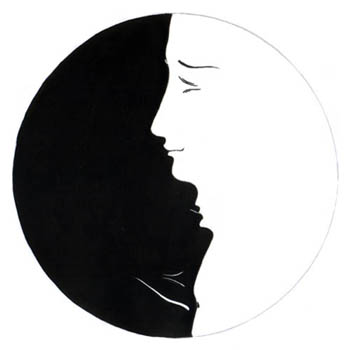 2. ЦЕЛИ ВОСПИТАНИЯ
ОТВЕТ 8Подход к воспитанию как к развитию подразумевает работу над чем-то данным, которое должно быть  положительным, хорошим или лучшим. Но кроме положительного в человеке есть и другая сторона. Только подход к воспитанию как к преображению позволяет создавать условия, когда человек, осознавая в себе наличие обеих сторон, использует положительный потенциал для борьбы с негативными качествами своей личности.
3. МЕХАНИЗМЫ ВОЗДЕЙСТВИЯ 
В ВОСПИТАНИИ
ЗАДАНИЕ 9Познакомьтесь с содержанием четырех ниже приведенных ситуаций.Выделите из каждой ситуации ведущий механизм воспитательного воздействия, чтобы заполнить схему.
ВОСПИТАНИЕ
…
…
…
…
3. МЕХАНИЗМЫ ВОЗДЕЙСТВИЯ 
В ВОСПИТАНИИ
СИТУАЦИЯ 1
В рассказе В. Осеевой «Волшебное слово» Павлик получает от незнакомого дедушки совет: не обижаться и настаивать на своем, когда тебя не понимают, а говорить волшебное слово. Павлик пробует совет в действии и остается доволен результатом. 
Волшебным словом оказывается слово «пожалуйста», которое не только благотворно подействовало на окружающих, но и смягчило характер Павлика.
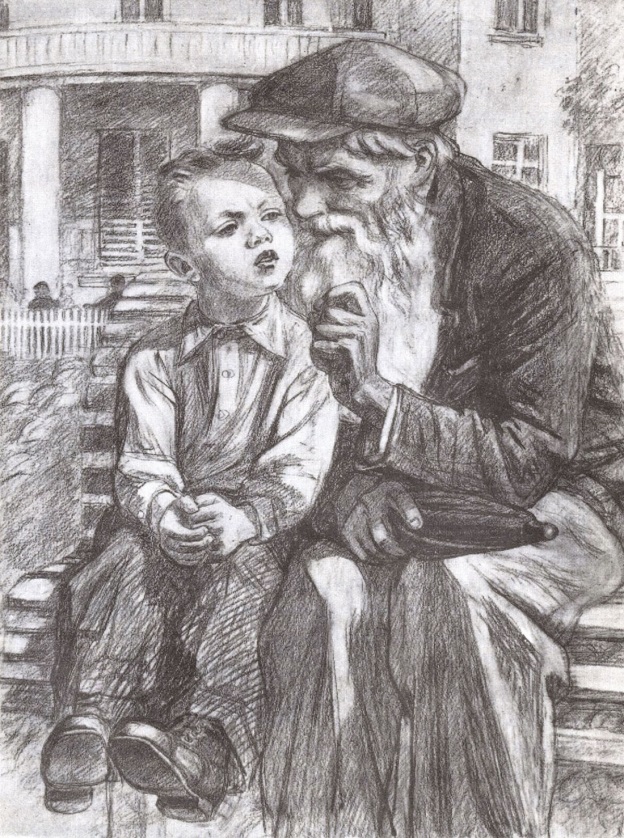 3. МЕХАНИЗМЫ ВОЗДЕЙСТВИЯ 
В ВОСПИТАНИИ
СИТУАЦИЯ 2
В фильме «Розыгрыш» ученик 10 касса создает ВИА. Сначала ребята сталкиваются со множеством трудностей: совместимость, нехватка навыков и инструментов, противодействие школьной администрации. Но у главного героя есть цели, в следовании которым, он почти фанатичен. Во-первых, он хочет создавать непохожую музыку, а, во-вторых, перечислять заработанные средства на лечение онкобольных, так как его мать умерла от рака.
Постепенно под влиянием его силы духа и харизмы всё налаживается.
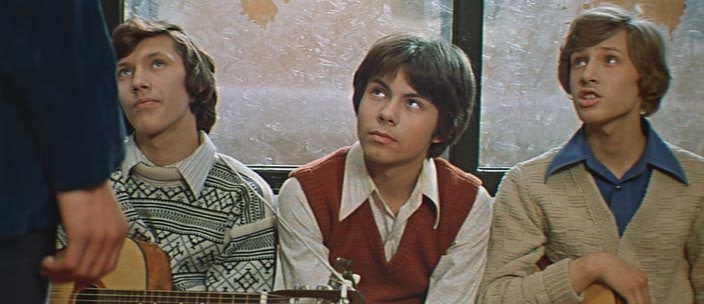 3. МЕХАНИЗМЫ ВОЗДЕЙСТВИЯ 
В ВОСПИТАНИИ
СИТУАЦИЯ 3
Отец Лизы постоянно приходит с работы со словами «До чего же я устал. Будь она неладна, эта работа!». Поступив в первый класс, Лиза через несколько дней учебы выдает следующую тираду: «Не могу смотреть на эту математику! Будь она неладна, эта задача!»
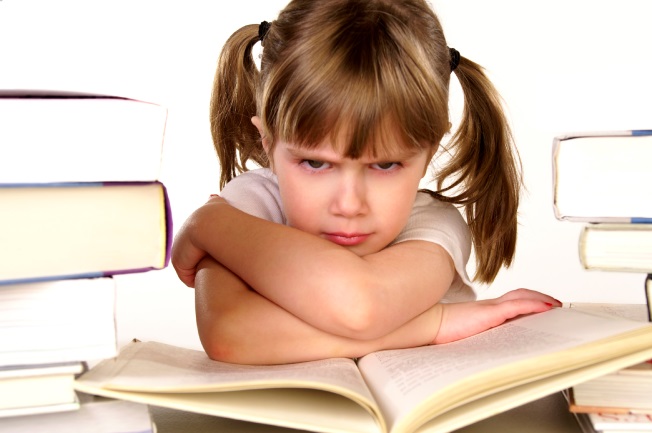 3. МЕХАНИЗМЫ ВОЗДЕЙСТВИЯ 
В ВОСПИТАНИИ
СИТУАЦИЯ 4
Герой повести В. Крапивина «Мальчик со шпагой» шестиклассник Сергей верит в то, что в трудный момент к человеку приходят смелые всадники. Однажды в его жизни случается чудо: всадники являются на помощь, когда Сергея пытаются силой вернуть в пионерский лагерь.
Корреспондент Иванов, который организовал появление всадников (на самом деле, студентов-практикантов из соседнего колхоза), говорит Сергею: «Ты сейчас рад, спокоен даже. А кто-то в этот миг зовёт на помощь. Ты думаешь, всадники спешат и туда?». Иванов советует Сергею самому стать всадником. Следуя этому совету, Сергей совершает несколько значимых поступков.
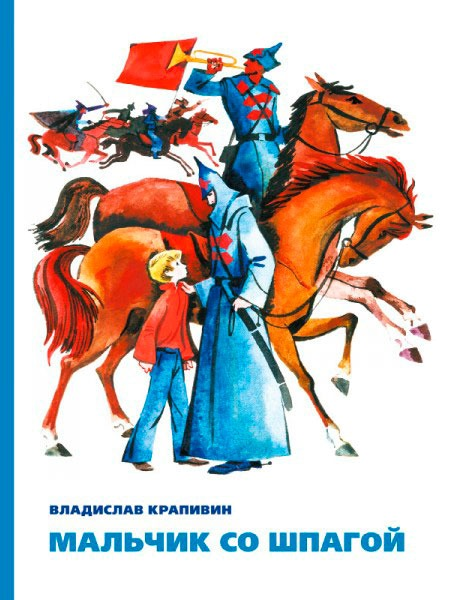 3. МЕХАНИЗМЫ ВОЗДЕЙСТВИЯ 
В ВОСПИТАНИИ
ОТВЕТ 8
ВОСПИТАНИЕ
1. ВНУШЕНИЕ
3.ПОДРАЖАНИЕ
2. ЗАРАЖЕНИЕ
4.УБЕЖДЕНИЕ
4. ПРИНЦИПЫ ВОСПИТАНИЯ
ЗАДАНИЕ 9Найдите соответствие зарубежных принципов воспитания российским. Какие принципы не имеют соответствий? Почему?
ЗАРУБЕЖНЫЕ ПРИНЦИПЫ КООПЕРАТИВНОГО ОБУЧЕНИЯ И ВОСПИТАНИЯ

1.Положительная зависимость: учащиеся сознают ответственность за собственное учение и учение остальных членов группы
         
2.Взаимодействие: учащимся предоставлена возможность помогать друг другу
3.Индивидуальная независимость: каждый ученик должен демонстрировать результаты своей работы           

4.Социальное взаимодействие: члены группы благополучно решают возникающие проблемы и конфликты

5.Перспектива: члены группы оценивают свою работу и намечают пути ее совершенствования
4. ПРИНЦИПЫ ВОСПИТАНИЯ
ОТВЕТ 9Первое и главное отличие состоит в том, что за рубежом воспитательные воздействия тесно связаны с обучением.Следовательно, принципов, провозглашающих автономию учения и кооперацию членов ученического коллектива, больше.
4. ПРИНЦИПЫ ВОСПИТАНИЯ
ЗАДАНИЕ 10Определите, какой принцип воспитания нарушается.
СИТУАЦИЯ 1

Педагог часто восклицает: «Да что же это за класс! Отобрали в «А» и в «Б» лучших, а здесь - хоть трава не расти!». За любое дело, требующее участия класса, он берется с неохотой, так как утверждает, что «с моими этого так просто не сделаешь».
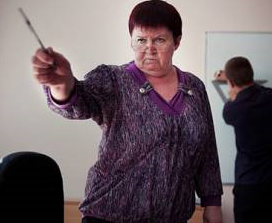 4. ПРИНЦИПЫ ВОСПИТАНИЯ
СИТУАЦИЯ 2

Сегодня в школах достаточно часто разговаривают с детьми о трудолюбии (на классных часах, уроках чтения и линейках). Но, в силу того, что набирают популярность судебные разбирательства по поводу незаконного привлечения учащихся к труду, их привлекают к нему в меньшем объеме.
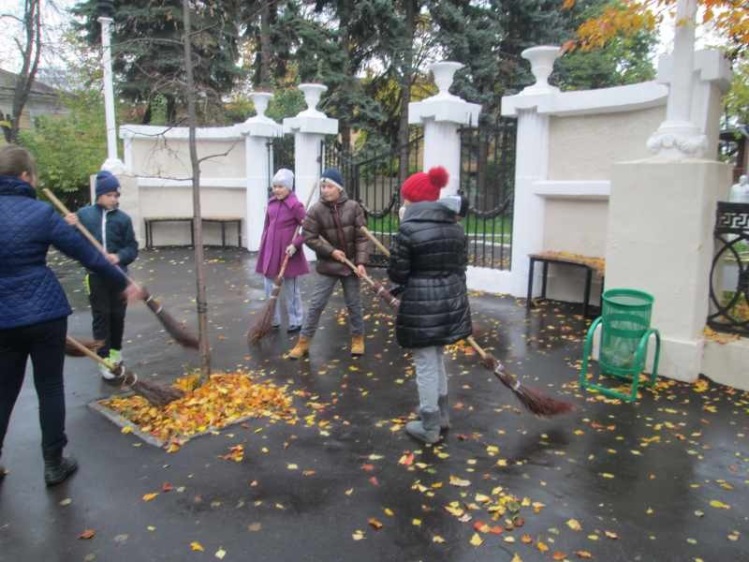 4. ПРИНЦИПЫ ВОСПИТАНИЯ
СИТУАЦИЯ 3

Педагог поддерживает активность учащихся за счет ведения рейтинга.  По сравнению с другими классами, дети, действительно, очень активны. Показатели их участия в различных воспитательных мероприятиях растут. Однако из-за того, что индивидуальные успехи для них важнее групповых, они мало помогают друг другу. А перед мероприятиями часто спрашивают педагога: «А что мне за это будет?»
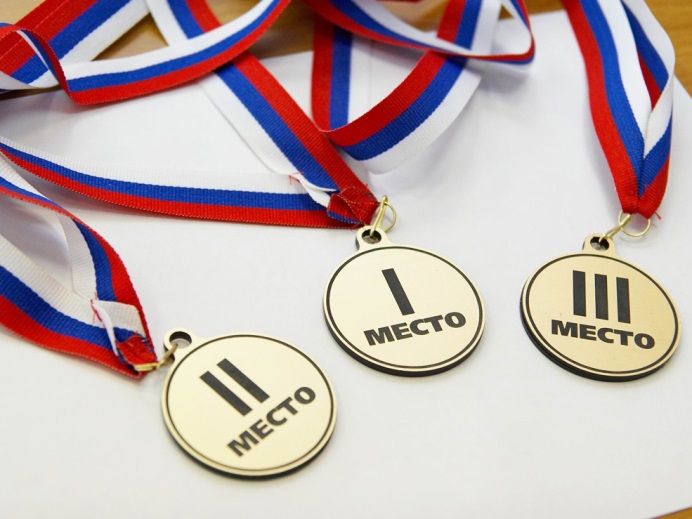 4. ПРИНЦИПЫ ВОСПИТАНИЯ
ОТВЕТ 10
1. Опора на положительное в личности и группе.
2. Воспитание в процессе деятельности.
3. Воспитание в группе и через коллектив.
4. ВИДЫ ВОСПИТАНИЯ
ЗАДАНИЕ 11аНазовите основание, по которому была произведена данная классификация.Сформулируйте свои определения сущности каждого вида.
ВОСПИТАНИЕ
авторитарное
свободное
демократическое
4. ВИДЫ ВОСПИТАНИЯ
ЗАДАНИЕ 11бНазовите основание, по которому была произведена данная классификация.Сформулируйте свои определения сущности каждого вида.
ВОСПИТАНИЕ
трудовое
физическое
умственное
4. ВИДЫ ВОСПИТАНИЯ
ЗАДАНИЕ 11вНазовите основание, по которому была произведена данная классификация.Сформулируйте свои определения сущности каждого вида.
ВОСПИТАНИЕ
школьное
внешкольное
4. ВИДЫ ВОСПИТАНИЯ
ЗАДАНИЕ 11гНазовите основание, по которому была произведена данная классификация.Сформулируйте свои определения сущности каждого вида.
ВОСПИТАНИЕ
политическое
гражданское
патриотическое
интернациональное 
правовое
нравственное
экологическое
экономическое
эстетическое
4. ВИДЫ ВОСПИТАНИЯ
ОТВЕТ 11а) по стилю деятельностиб) по содержаниюв) по формамг) по объектам воспитания
ОБОБЩЕНИЕ ИЗУЧЕННОГО
1. Можно ли дать однозначное определение понятию воспитания? Почему? Как решают эту проблему современные теоретики?

2. Верно ли, что цели воспитания определяются уровнем развития общества? Приведите примеры.

3. Какие механизмы воспитательных воздействий похожи друг на друга? Какие специфичны? В чем это проявляется? Можно ли сказать, что соревнование – это еще один механизм воспитания?

4. Какую роль играет в практической деятельности соблюдение принципов воспитания? 

5. Какие виды воспитания могут иметь место в ситуации коллективной подготовки учащихся к празднованию Дня матери в школе?
ДОМАШНЯЯ САМОСТОЯТЕЛЬНАЯ РАБОТА
1. Привести примеры нарушений всех отечественных принципов воспитания.

2. Предложить нестандартную стратегию использования одного из механизмов воспитательного воздействия на героиню рассказа В. Осеевой «Синие листья», проявившую жадность.

3. Подобрать из художественной литературы (кинофильмов) описания (кинопортреты) авторитарного, демократического и свободного стилей воспитания. Заполнить таблицу «Сущность, достоинства и недостатки авторитарного, демократического и свободного воспитания».

4. Подготовиться к терминологическому диктанту.
СПИСОК ИСПОЛЬЗОВАННЫХ ИСТОЧНИКОВ
1. Борытко Н.М. Педагогика: учеб.пособие для студ.высш.учеб.заведений / Н.М. Борытко, И.А. Соловцева, А.М. Байбаков. – М.: Издательский центр «Академия», 2009. - 496 с.
2. Зыков М.Б. Российское и зарубежное воспитание / М.Б. Зыков. – Электрон. дан. 
3. Иванов А.В. Теория и практика воспитания в России и за рубежом / А.В. Иванов. – М.: Перспектива, 2015. – 470 с. 
4. Подласый И.П. Педагогика: в 3-х кн., кн. 3: Теория и технологии воспитания / И.П. Подласый. - М.: Гуманитар, изд. центр ВЛАДОС, 2007. - 463 с. 
5. Современные подходы к воспитанию. Лекции по психологии воспитания. – Электрон.дан.